Pedigrees
What is a Pedigree?
It is a way to express the inheritance of various traits in a family over time
Reading a Pedigree
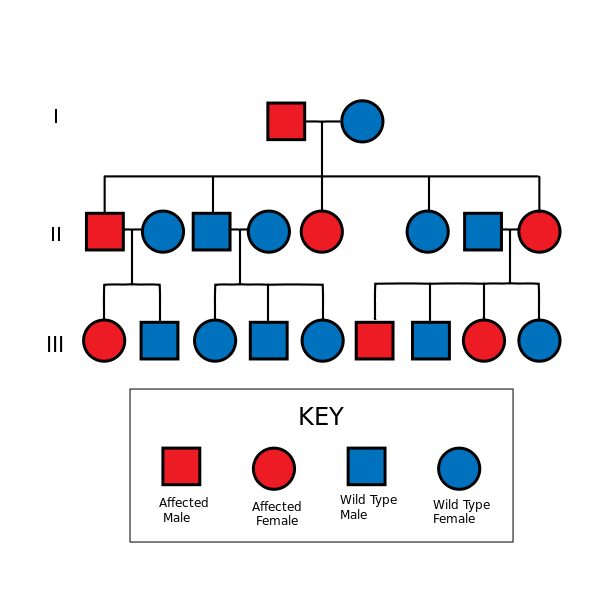 Example
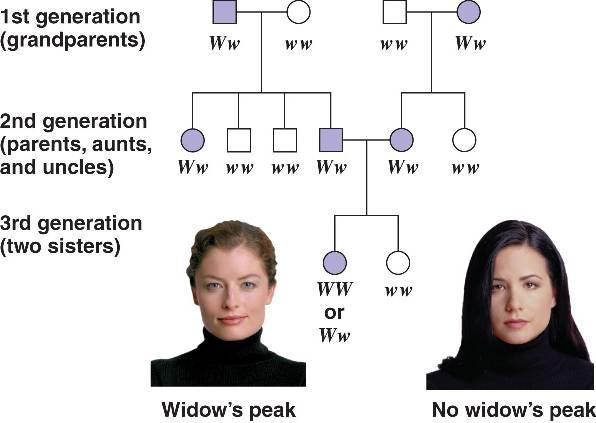 Example
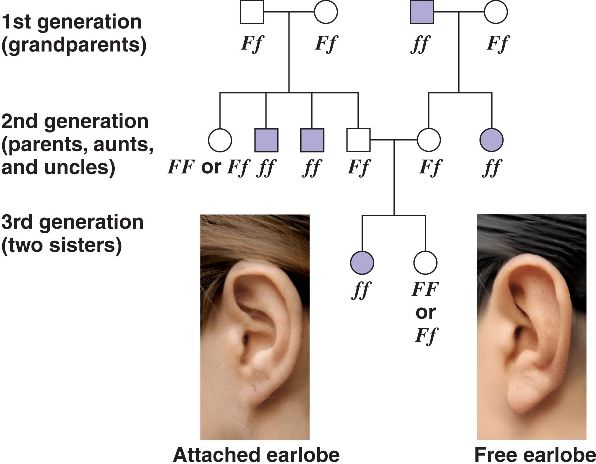 What about this Pedigree?
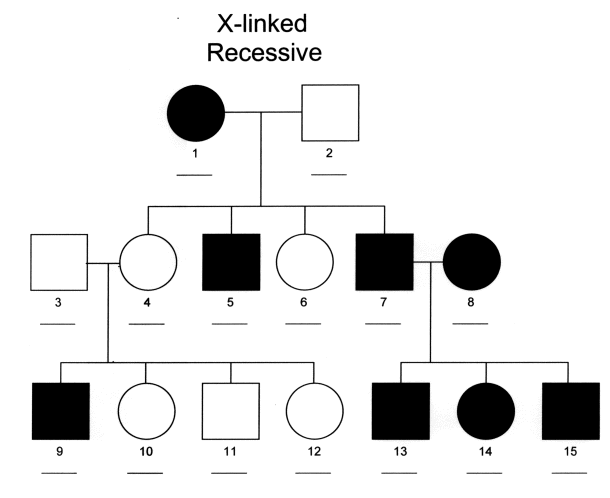 Sex Linked Traits
There are some traits that are carried on the X chromosome
They can be dominant or recessive traits
Examples of Sex Linked Traits
Hemophilia: X-linked recessive
Duchene Muscular Dystrophy: X-linked recessive
Red-Green Color Blindness: X-Linked recessive
Let’s Test!
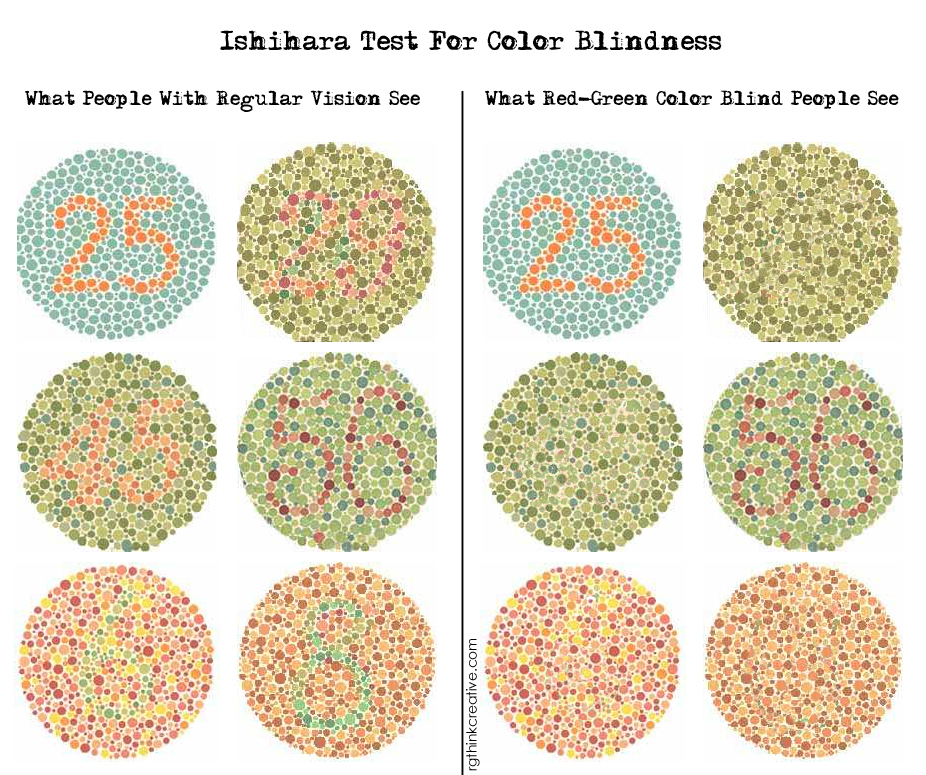 Why do you think males are more affected by sex linked traits than females?